Министерство здравоохранения
Ставропольского края
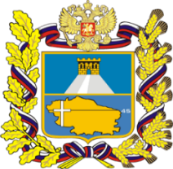 Коронавирус что это и чем опасен для нас? 

Коронавирус –возбудитель ОРВИ,при которой отмечается ярко выраженная интоксикация организма и проблемы с дыхательной и пищеварительной системами.
Новый коронавирус 2019-n CoV  впервые обнаружен на оптовом рынке морепродуктов в декабре 2019 года, имеет зоонозную природу 
Инкубационный период составляет 14 дней
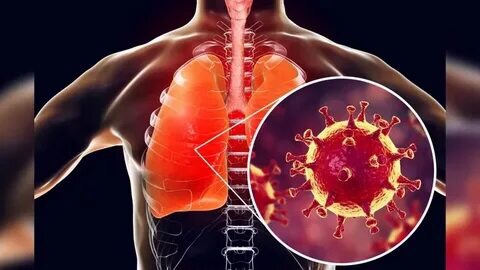 Профилактические меры!
Соблюдение личной гигиены
Частое мытье рук с мылом или обработка рук кожным антисептиком
Регулярное проветривание помещений
Проведение влажной уборки
Использование средств защиты органов дыхания (масок)
Ограничение контактов с больными людьми
Воздерживаться от посещения мест массового скопления людей
При возвращении из КНР, других стран, где зарегистрированы случаи заболевания коронавирусной инфекцией, или контакта с больным коронавирусной инфекцией при наличии респираторных проявлений и повышении температуры тела немедленно информировать по телефону медицинскую организацию (поликлиника, скорая медицинская помощь, семейный врач). Для снижения количества дополнительных контактов не посещать места массового скопления людей.
Основные симптомы:
Повышение температуры тела
Быстрая утомляемость
Сухой кашель
Чувство сдавленности в груди
Боли в мышцах
Головная боль
Тошнота
Рвота
диарея
Механизмы передачи коронавирусной инфекции :
Воздушно-капельный
Контактный
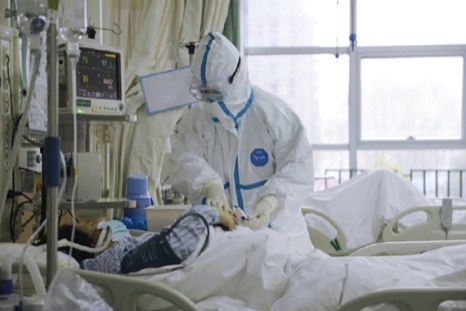